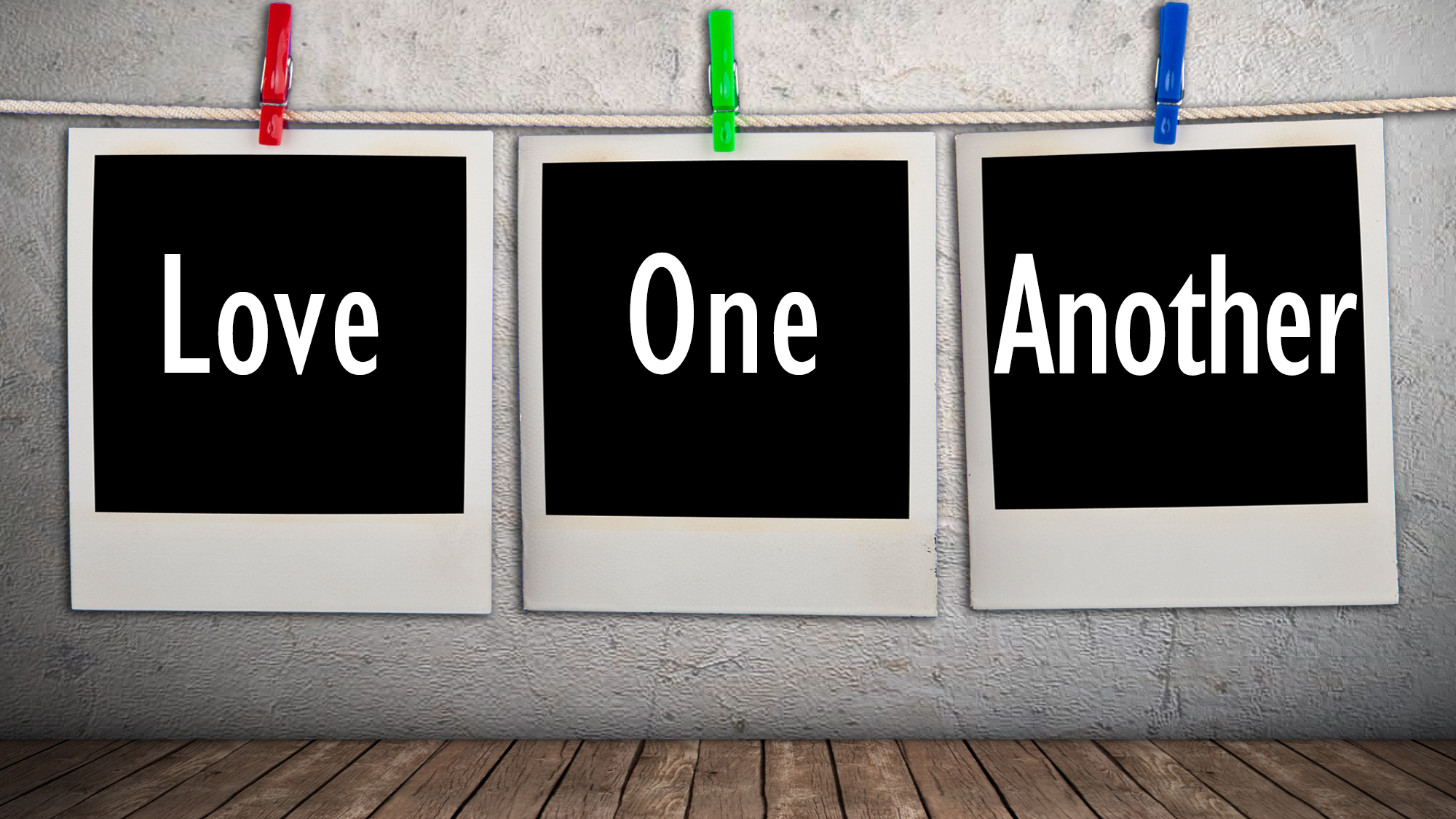 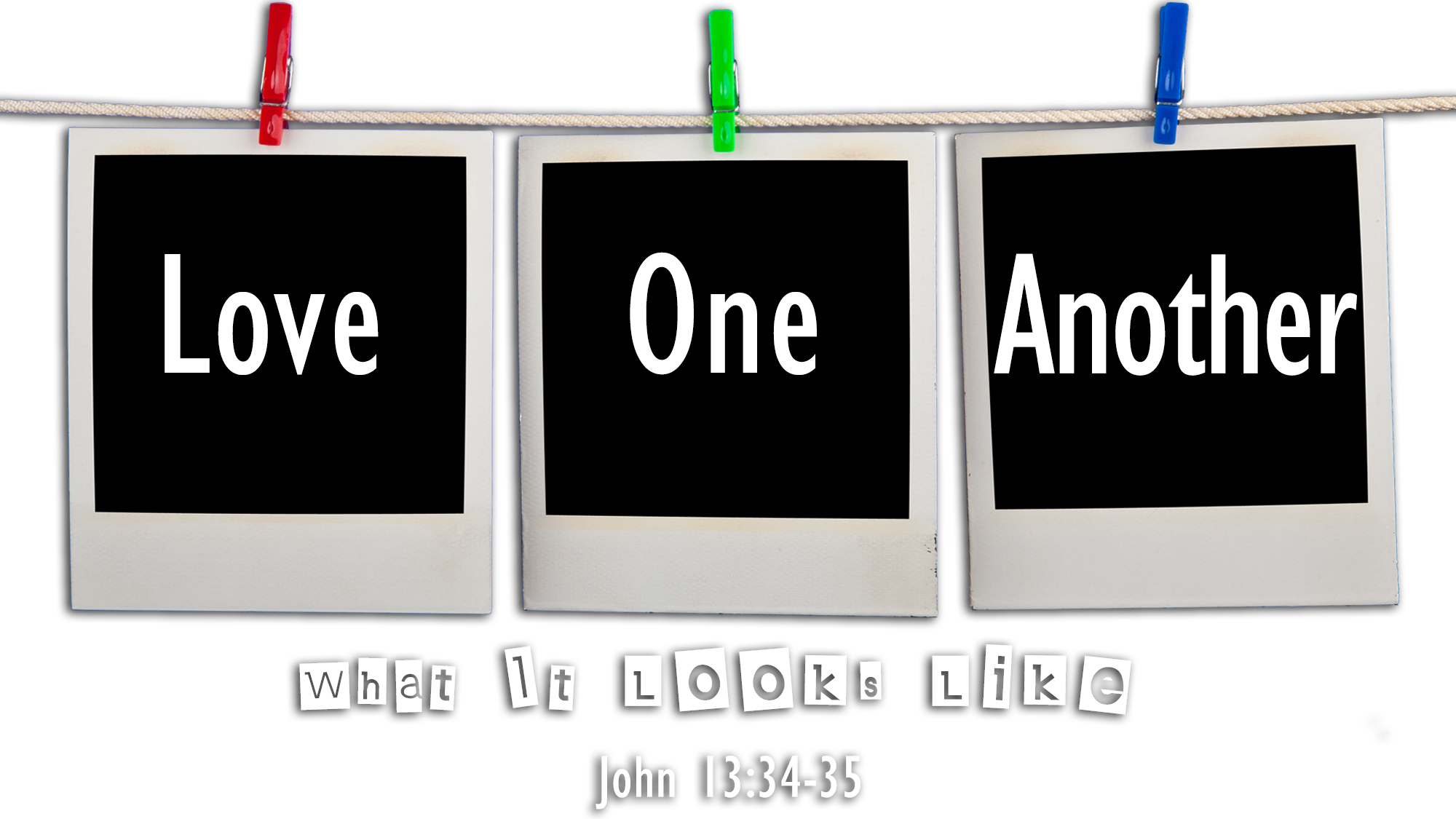 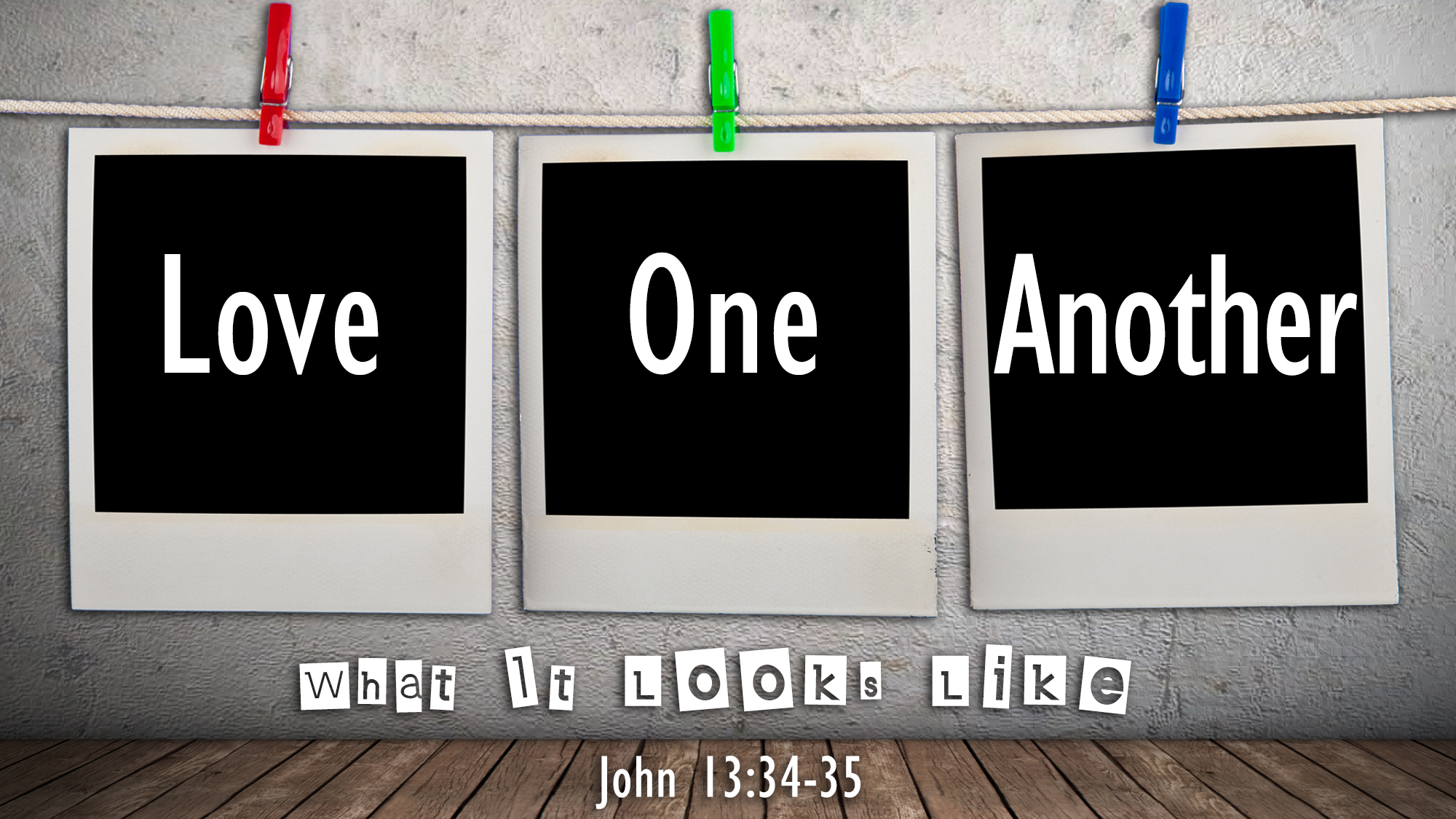 Be humble-minded (1 Pet. 3:8)
Esteem others better than self (Phil. 2:3)
Submit to one another in the fear of God (Eph. 5:21; 1 Pet. 5:5)
Honor one another by giving preference to one another (Rom. 12:10)
Even when others don’t!  
Agape love is unselfish, unconditional, seeking what is best for the one loved!
Be kind to one another (Eph. 4:32)
Be tenderhearted toward one another (Eph. 4:32; 1 Pet. 3:8)
Be tenderly affectioned to one another with brotherly love (Rom. 12:10)
Be sympathetic toward one another (1 Pet. 3:8; Rom. 12:15)
Even when others don’t!  
Agape love is unselfish, unconditional, seeking what is best for the one loved!
Through love serve one another (Gal. 5:13)
As each one has received a gift, use it to serve one another (1 Pet. 4:10)
Bear one another’s burdens (Gal. 6:2)
Pray for one another (Jas. 5:16)
Even when others don’t!  
Agape love is unselfish, unconditional, seeking what is best for the one loved!
Comfort, console, lift the spirits of one another (1 Thess. 2:11; 5:14)
Encourage and call one another alongside (1 Thess. 4:18; 5:11; Heb. 3:13; 10:25)
Edify and build one another up (1 Thess. 5:11; 1 Cor. 8:11; Rom. 14:19; Eph. 4:29)
Admonish, gently warn one another, when necessary (Rom. 15:14; 1 Thess. 5:14)
Even when others don’t!  
Agape love is unselfish, unconditional, seeking what is best for the one loved!
Clothe yourself with patience and humility (Col. 3:12; 1 Cor. 13:4)
Bear with one another in love (Eph. 4:2; cf. Luke 6:31)
Go directly to that person and work to be reconciled (Matt. 18:15; 5:23-24)
Forgive one another (Eph. 4:32; Col. 3:13; Matt. 6:14-15)
Even when others don’t!  
Agape love is unselfish, unconditional, seeking what is best for the one loved!
Welcome one another as brethren (Rom. 15:7)
Refuse to show partiality in the body of Christ (Gal. 3:28; Jas. 2:9)
Enjoy fellowship with one another in Christ (1 John 1:7)
Be hospitable to one another without grumbling (1 Pet. 4:9)
Even when others don’t!  
Agape love is unselfish, unconditional, seeking what is best for the one loved!
Believe Jesus is God’s Son – John 8:24
Repent of your sins and turn to God – Luke 13:3
Confess your faith in Jesus Christ – Matthew 10:32
Be immersed into Christ – Mark 16:16
Love and serve Him faithfully – John 14:15; Matthew 25:23